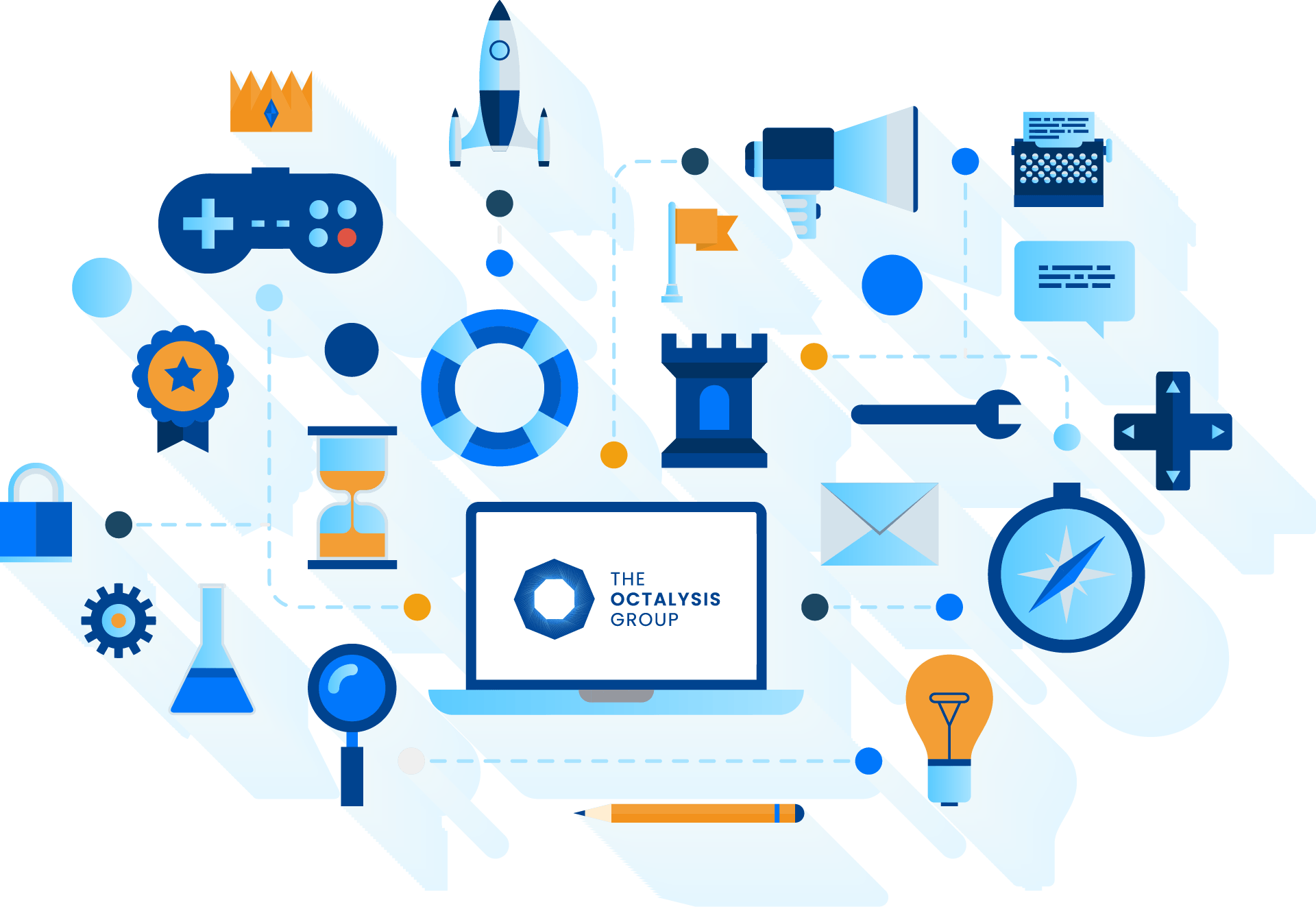 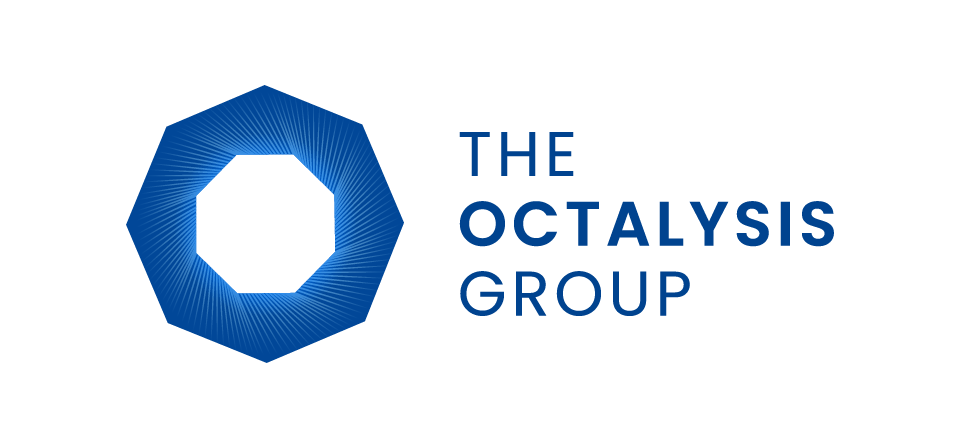 CURSO DE GAMIFICACIÓN CON  OCTALYSIS
PROYECTO
FINAL
(curso 2)
START
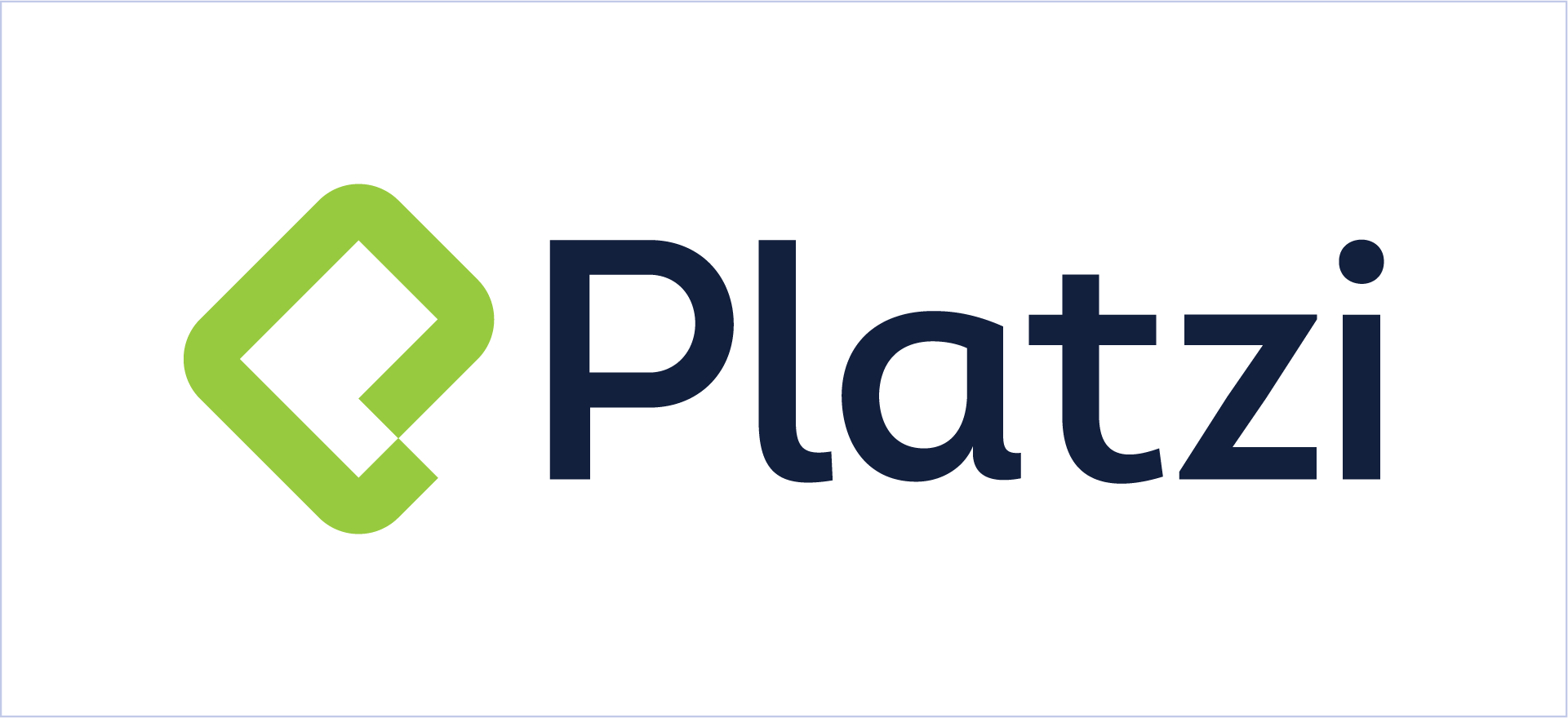 Fecha de inicio
FECHA
Hecho por
TU NOMBRE
CONTEXTO
Platzi te ha contratado para diseñar una experiencia gamificada en su plataforma y así incrementar sus métricas de negocio.

Tu objetivo es usar estratégicamente el conocimiento adquirido acerca de los 8 Core Drives para moldear la mejor experiencia posible para sus estudiantes, a través de las 4 fases de la experiencia del jugador.
PROYECTO FINAL
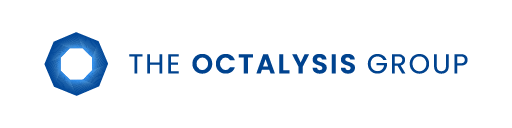 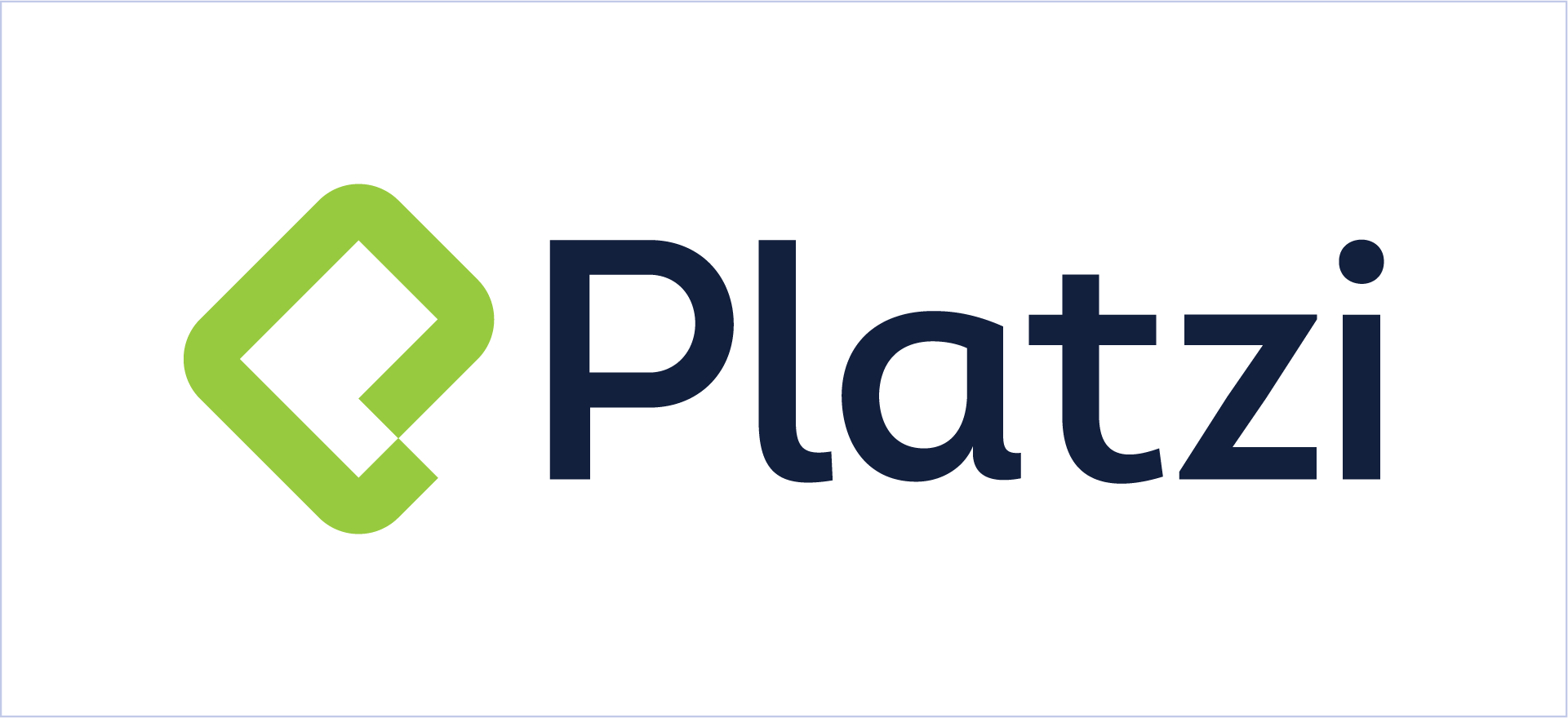 MÉTRICAS
Cantidad de estudiantes con suscripción al plan anual.
Cantidad de cursos completados por estudiante.
Cantidad de proyectos o tutoriales hechos por estudiantes.
PROYECTO FINAL
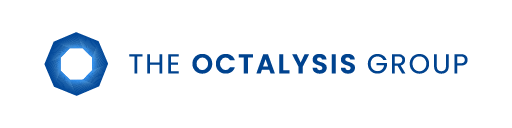 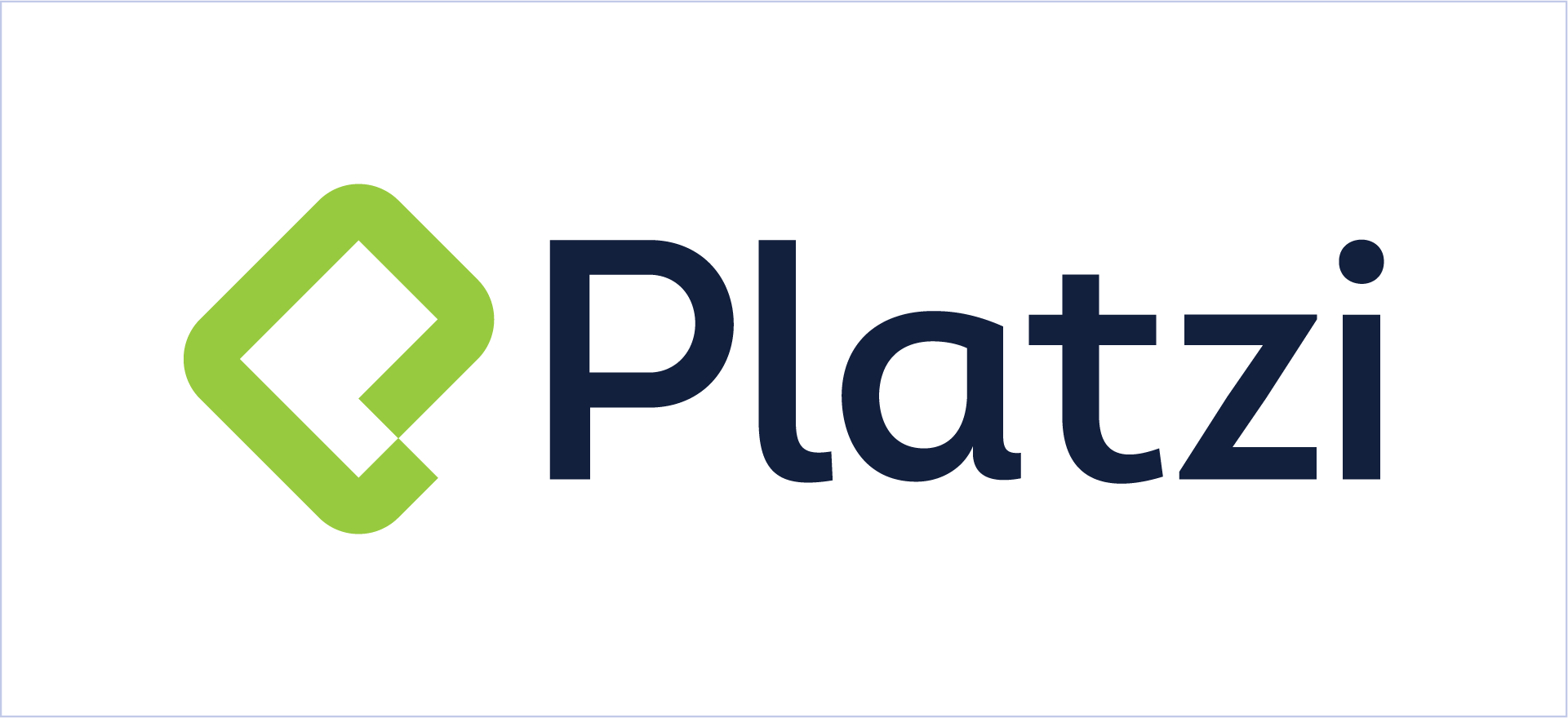 JUGADORES PLATZI
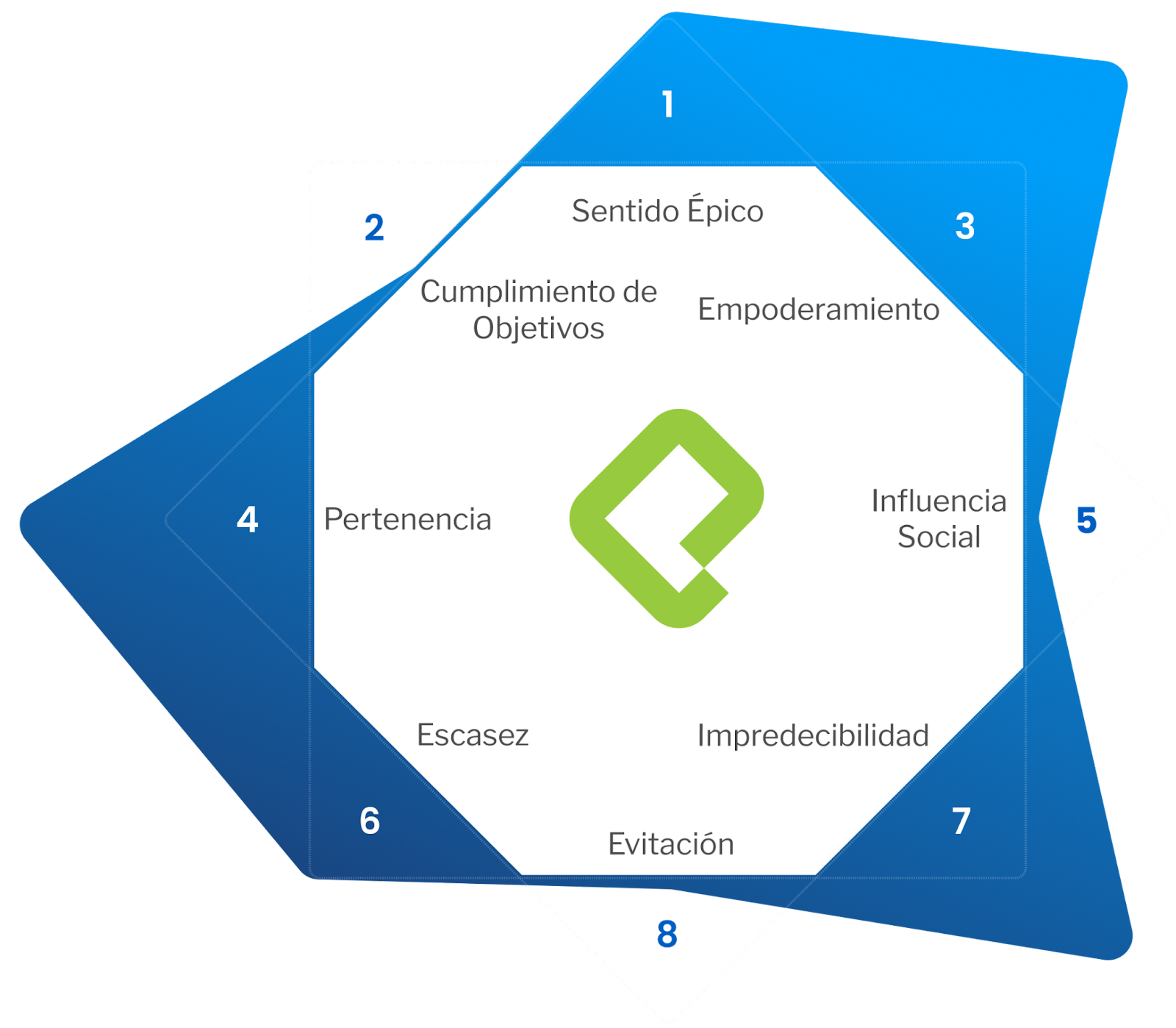 PROYECTO FINAL
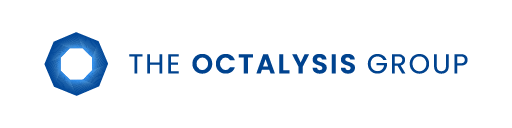 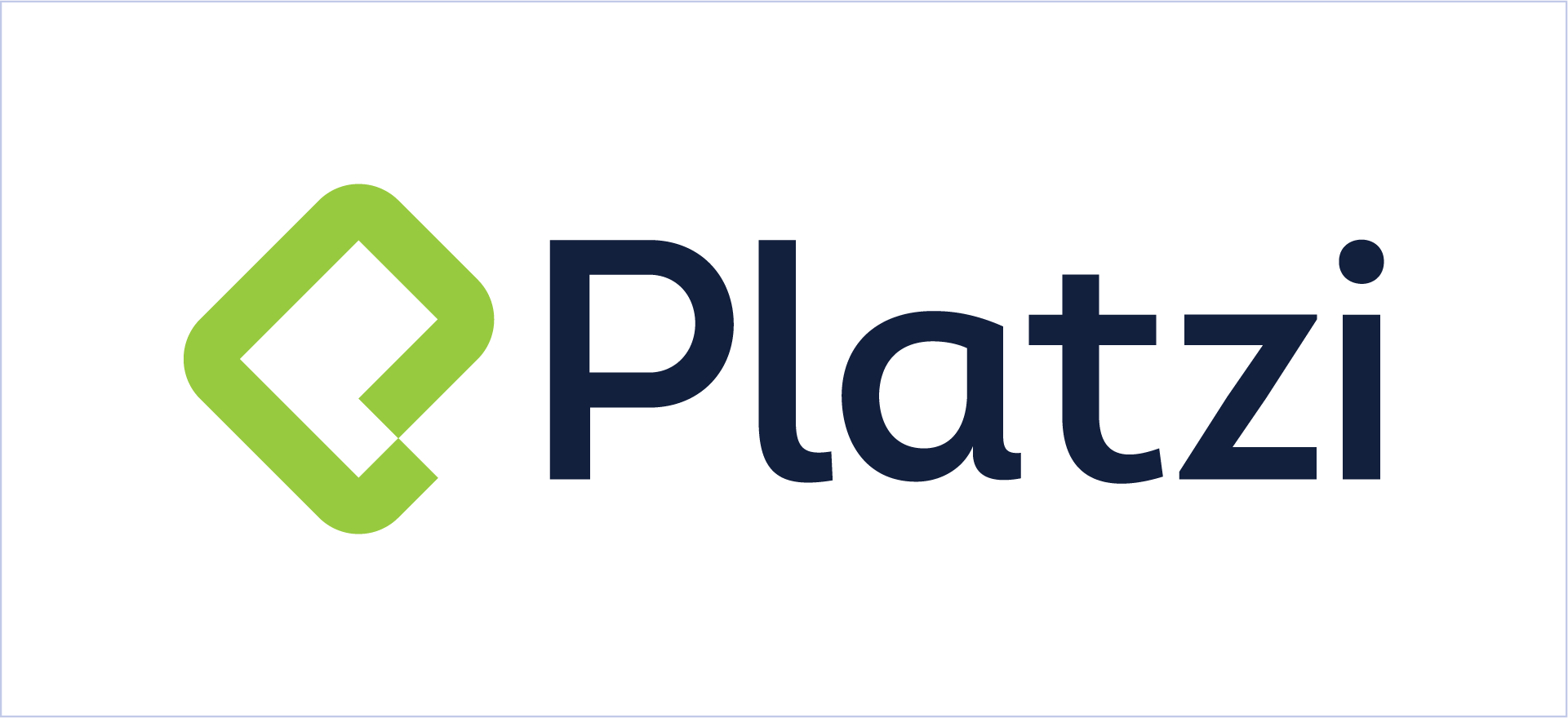 ACCIONES DESEADAS
Entrar diario a Platzi.
Continuar curso activo.
Completar clase.
Aprobar curso.
Comenzar un nuevo curso.
Suscribirse al plan anual de Platzi.
Usar link de referido para invitar amigos.
Subir un proyecto a Platzi Connect.
PROYECTO FINAL
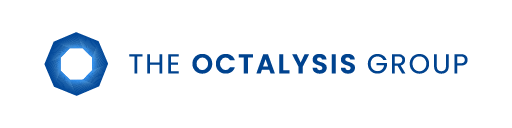 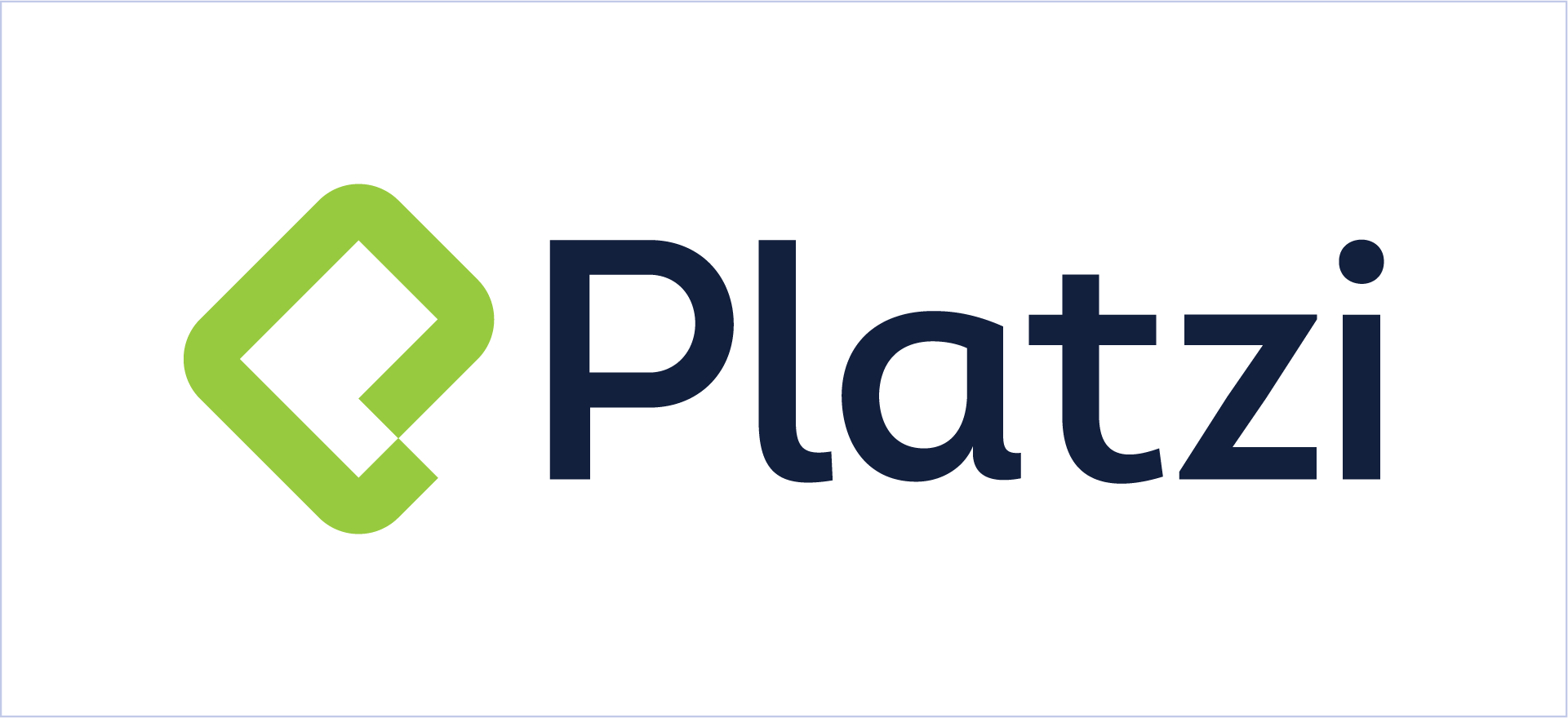 ACTIVIDADES
Según las métricas, el tipo de jugador y las acciones deseadas, escribe ideas para cada uno de los 8 Core Drives y para cada una de las 4 fases de la experiencia del jugador.
Selecciona las mejores ideas para cada fase.
Explica las ideas seleccionadas en mayor detalle (puedes usar texto e imágenes) y cómo interactúan entre ellas para maximizar el enganche de los estudiantes, puedes diseñar tu propio bucle de juego.
PROYECTO FINAL
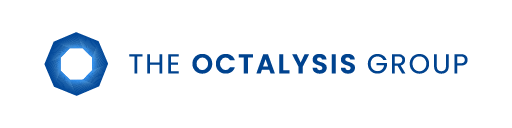 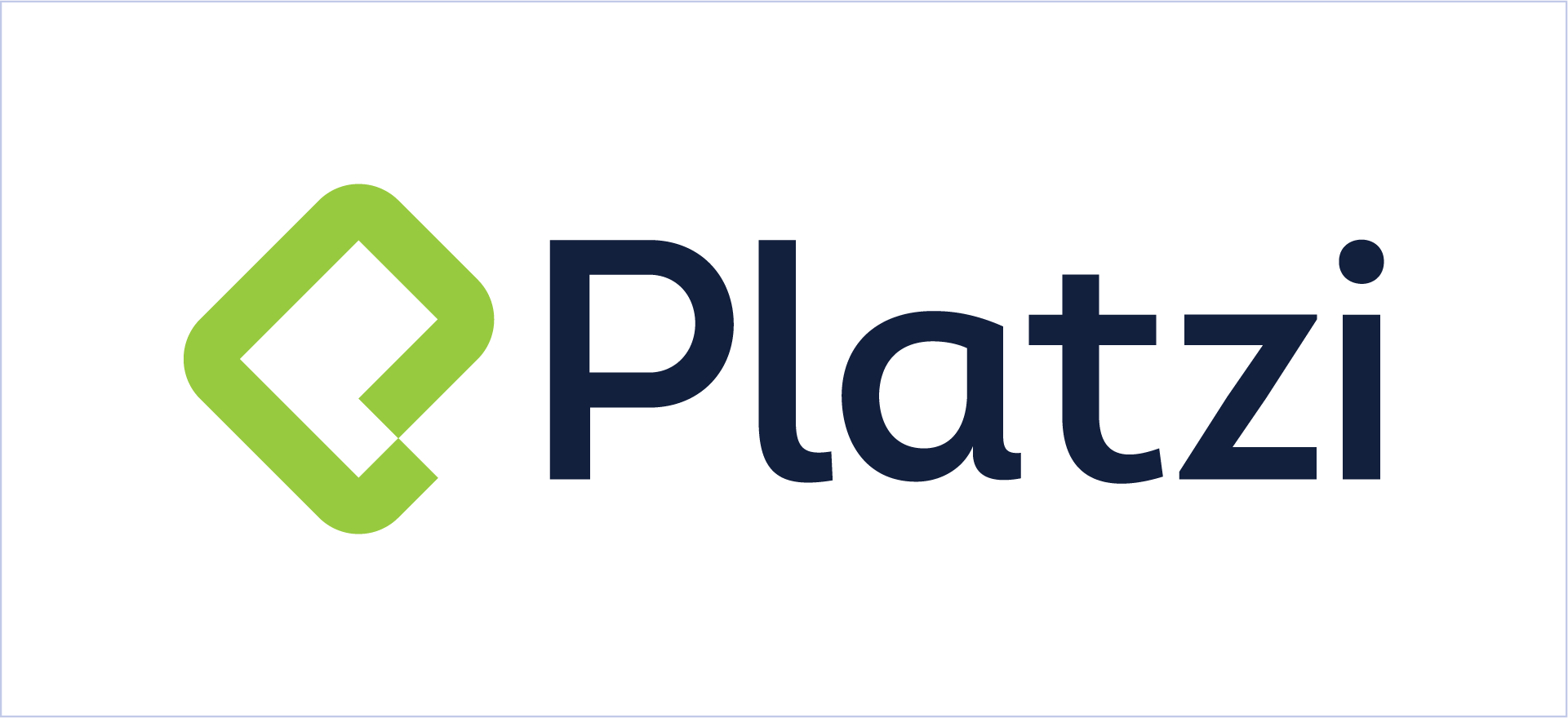 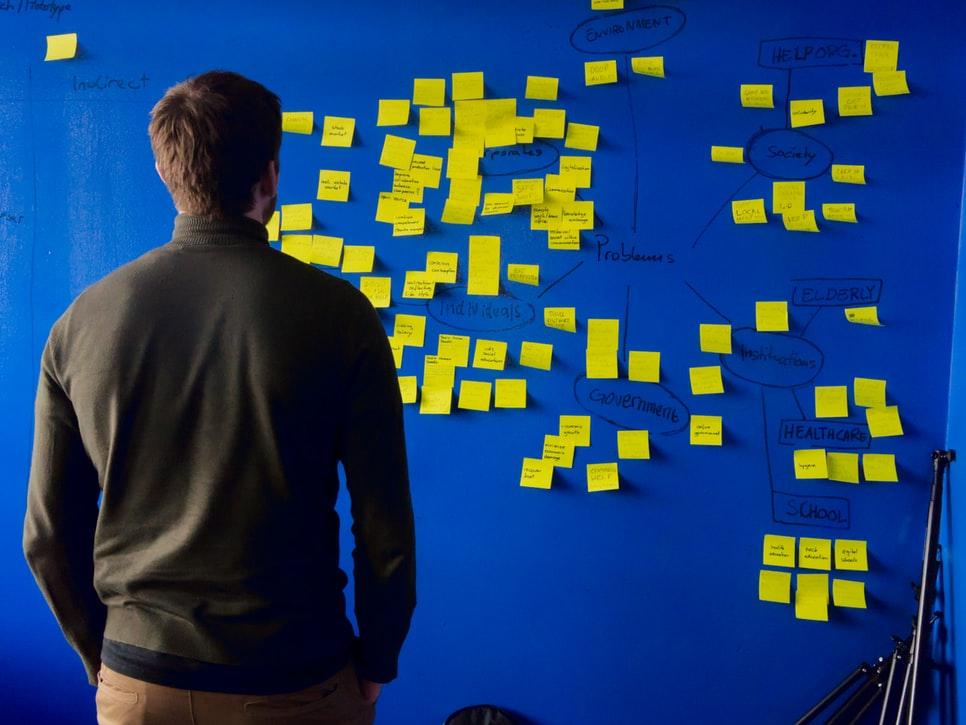 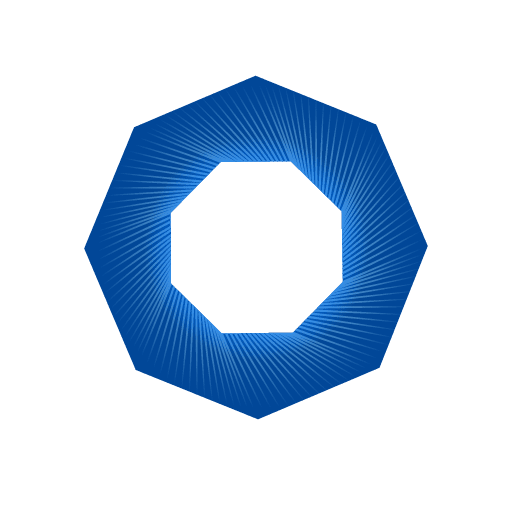 LLUVIA DE IDEAS
THE OCTALYSIS GROUP
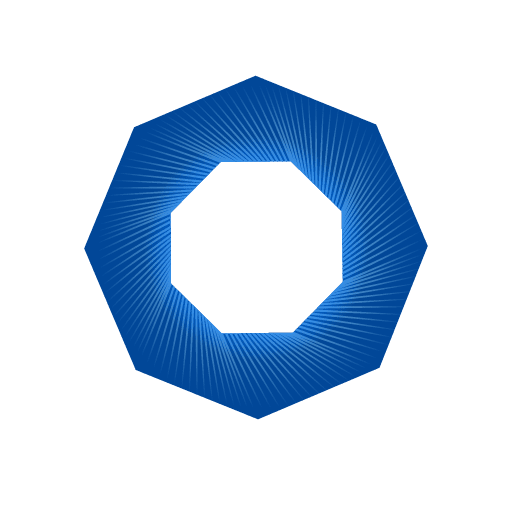 THE PLAYER’S JOURNEY
DESCUBRIMIENTO
01
THE OCTALYSIS GROUP
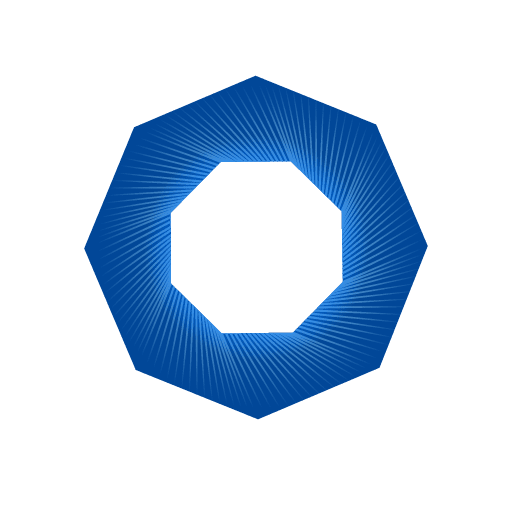 Idea
Idea
Idea
2
1
3
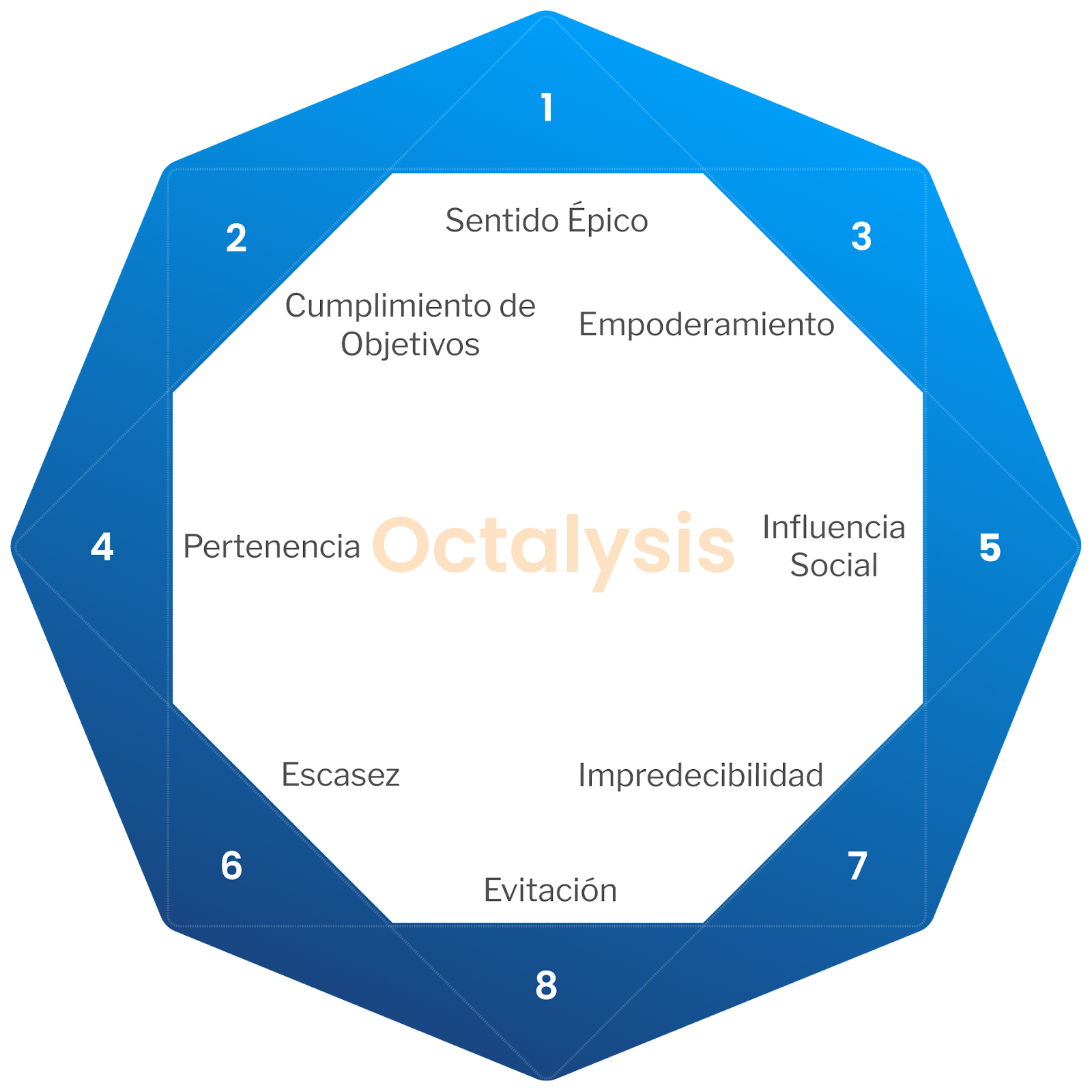 Idea
Idea
Idea
Idea
Idea
Idea
4
5
Idea
Idea
Idea
6
8
7
THE OCTALYSIS GROUP
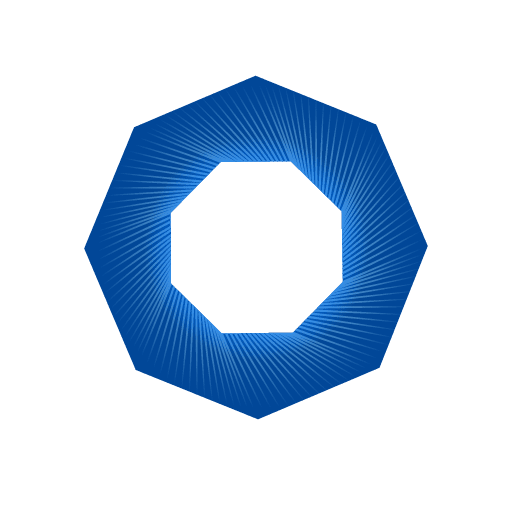 THE PLAYER’S JOURNEY
INDUCCIÓN
02
THE OCTALYSIS GROUP
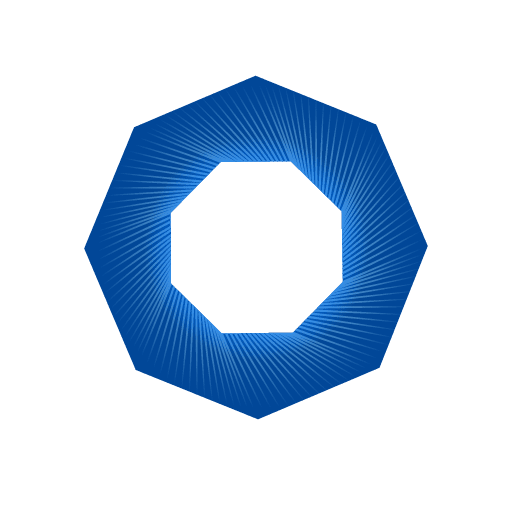 Idea
Idea
Idea
2
1
3
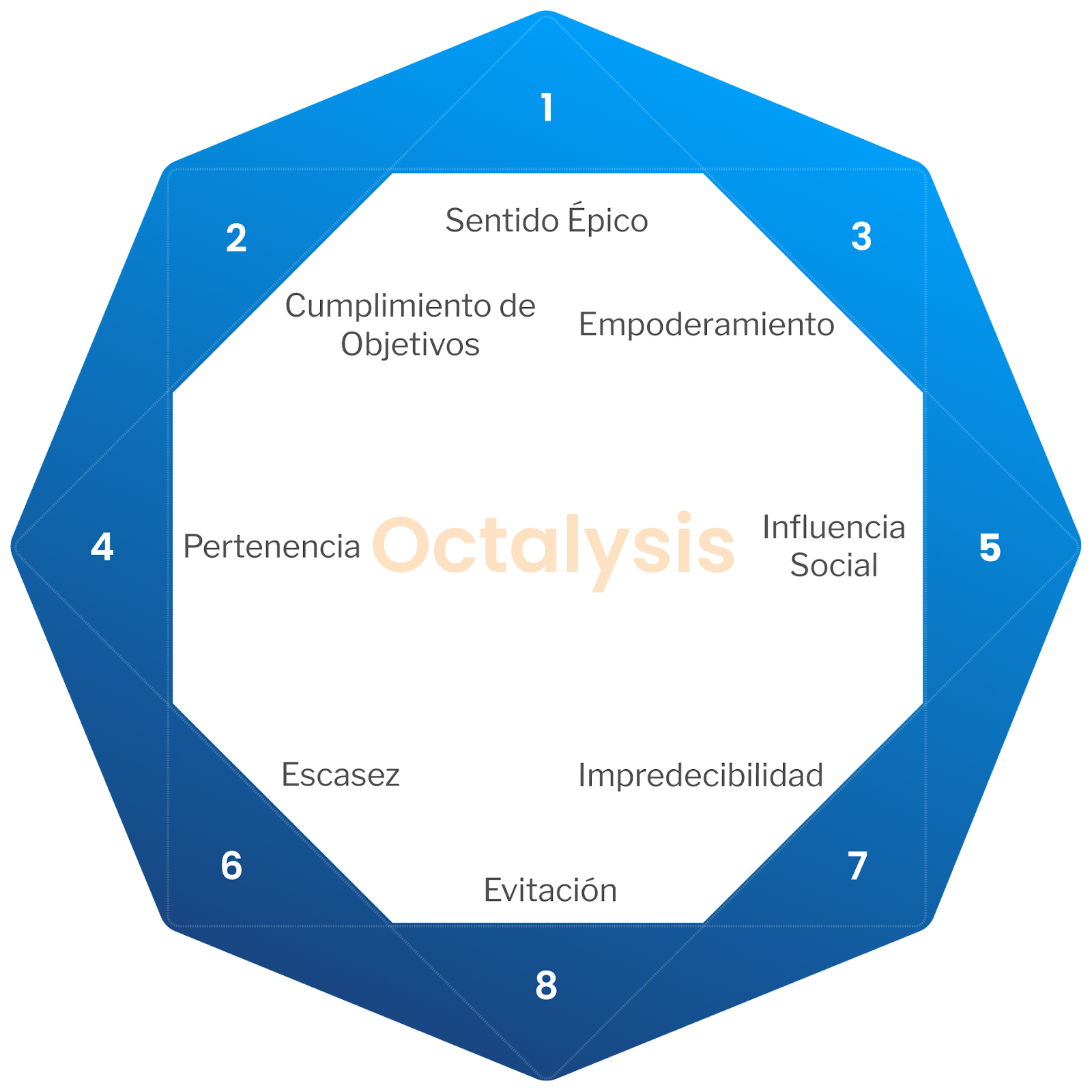 Idea
Idea
Idea
Idea
Idea
Idea
4
5
Idea
Idea
Idea
6
8
7
THE OCTALYSIS GROUP
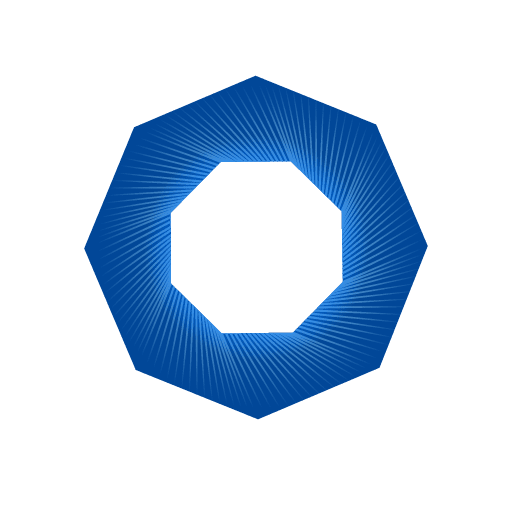 THE PLAYER’S JOURNEY
ESCALAMIENTO
03
THE OCTALYSIS GROUP
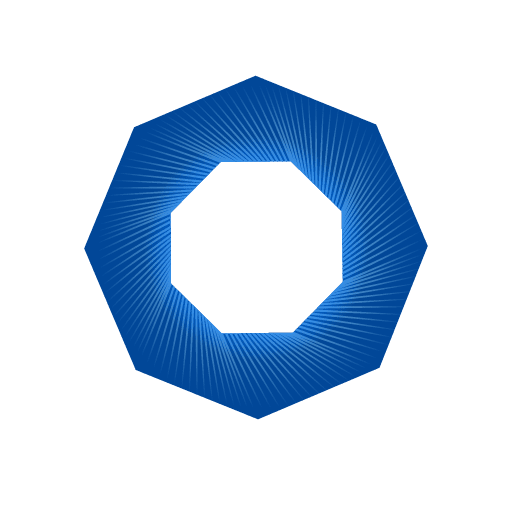 Idea
Idea
Idea
2
1
3
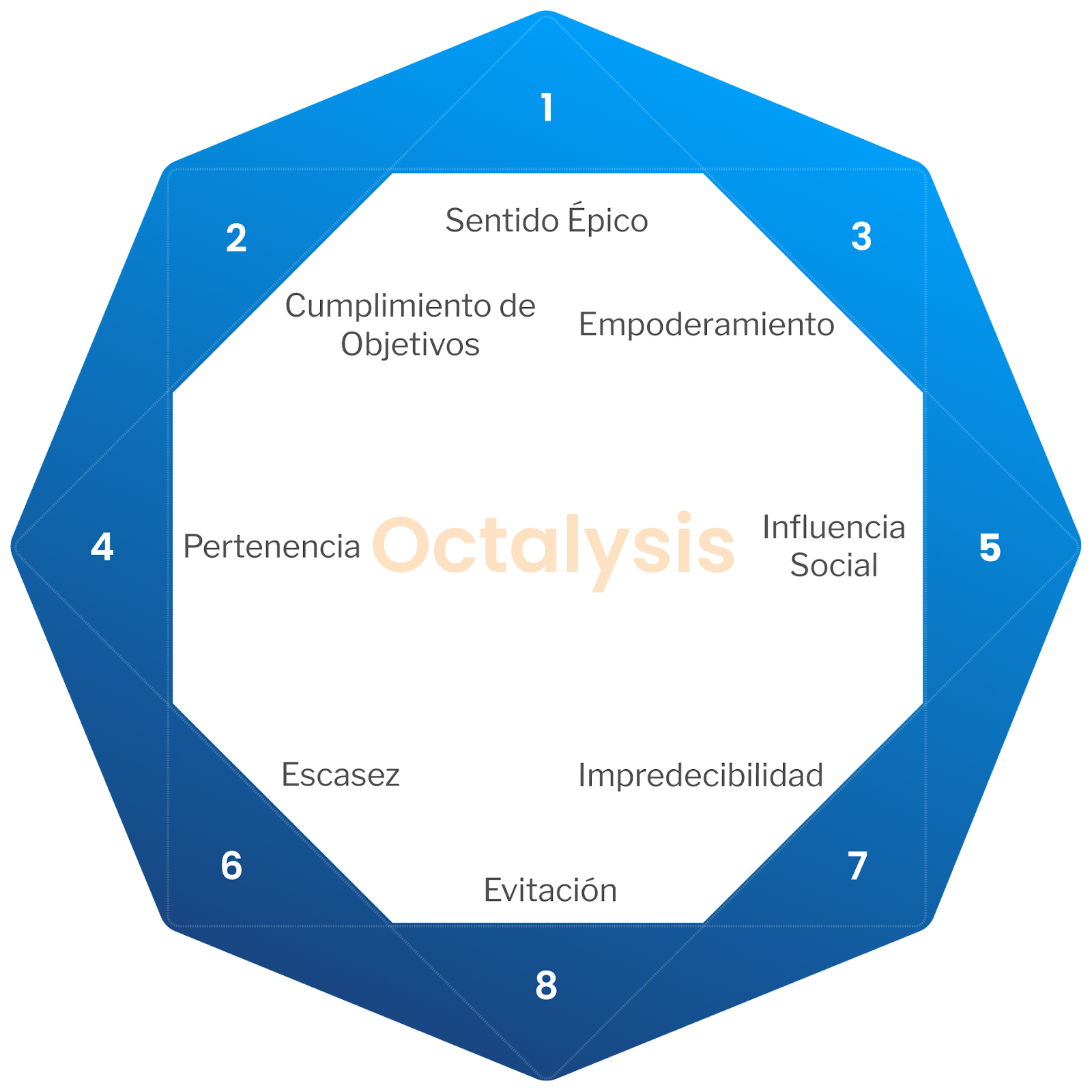 Idea
Idea
Idea
Idea
Idea
Idea
4
5
Idea
Idea
Idea
6
8
7
THE OCTALYSIS GROUP
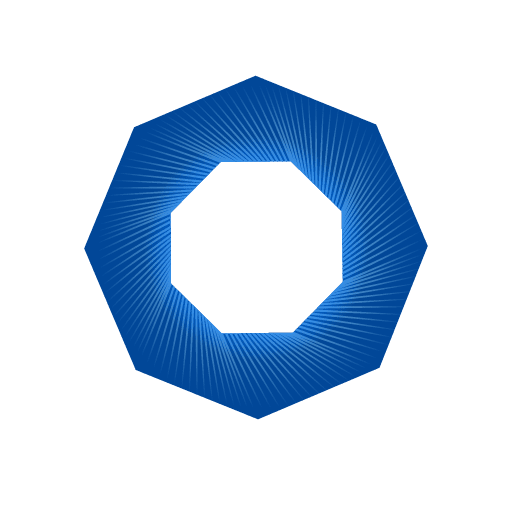 THE PLAYER’S JOURNEY
MAESTRÍA
04
THE OCTALYSIS GROUP
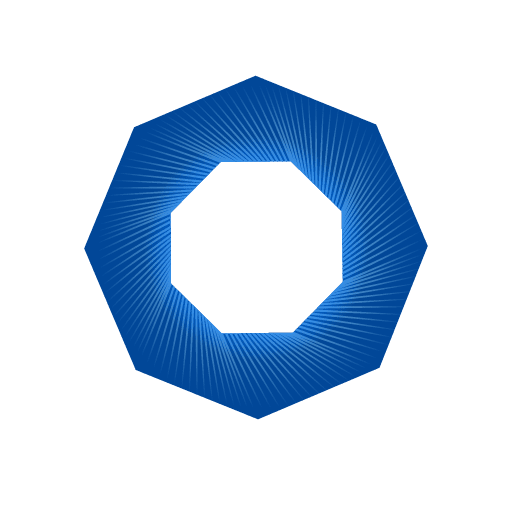 Idea
Idea
Idea
2
1
3
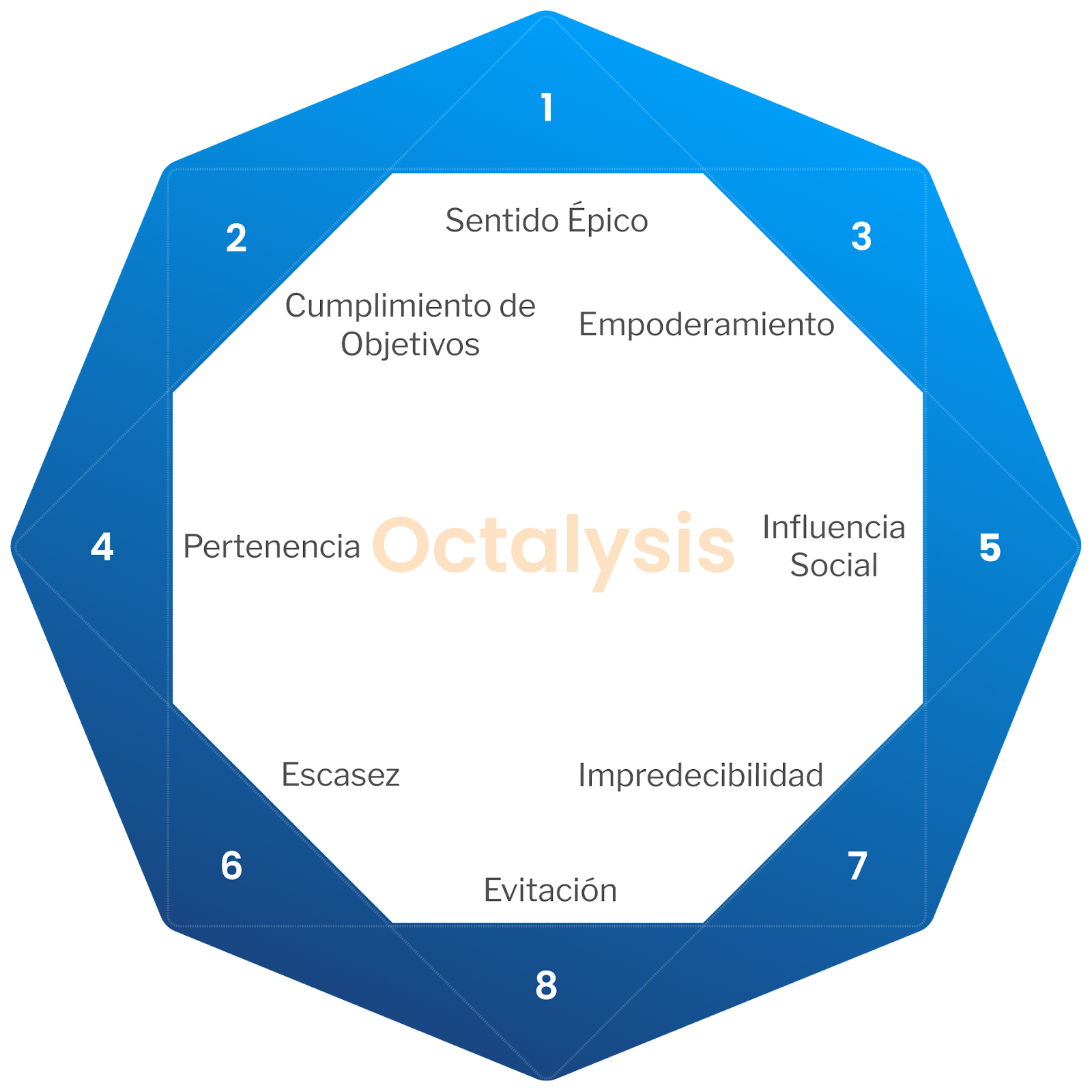 Idea
Idea
Idea
Idea
Idea
Idea
4
5
Idea
Idea
Idea
6
8
7
THE OCTALYSIS GROUP
IDEA SELECCIONADA #1 
(explicación detallada)
Escribe aquí la explicación.
PROYECTO FINAL
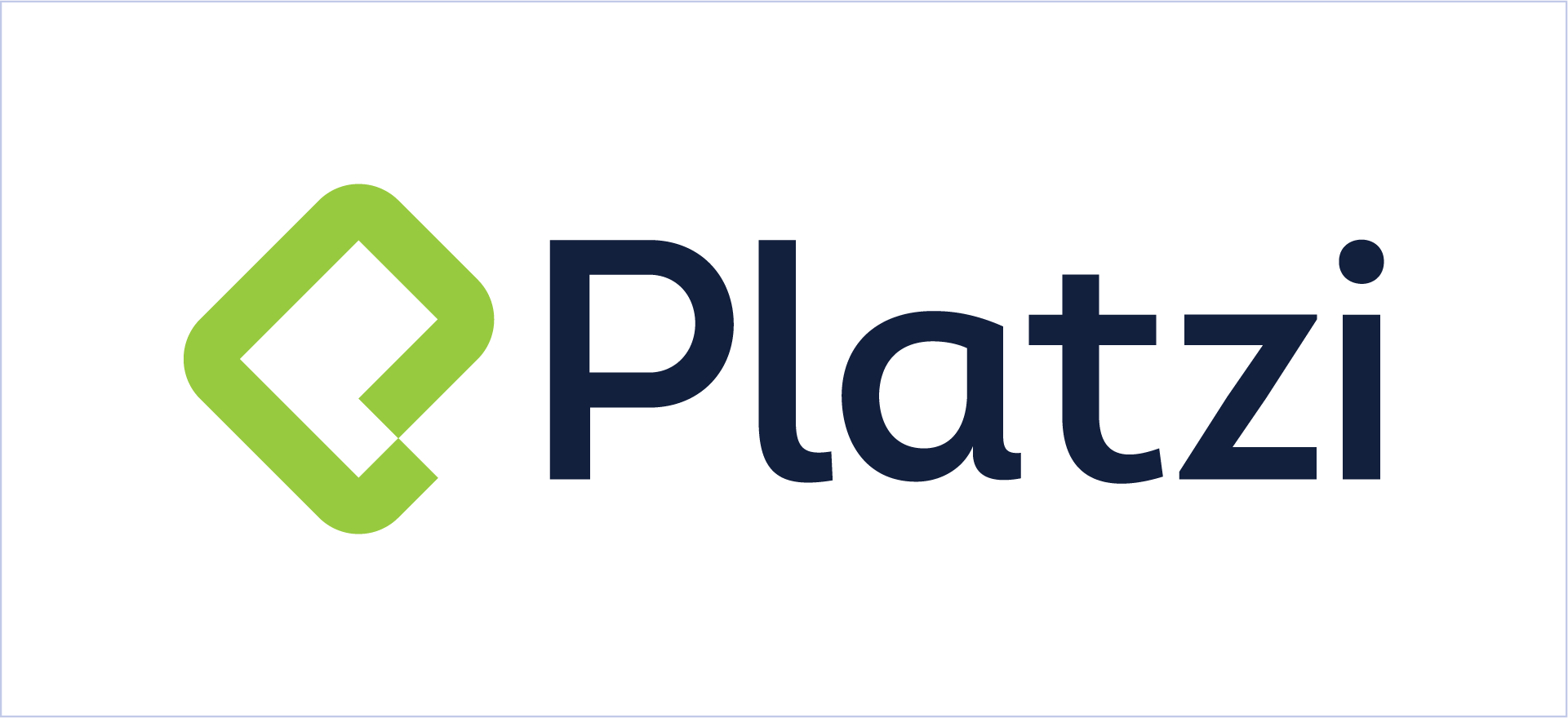 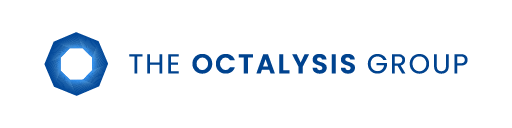 BUCLE DE JUEGO (ejemplo)
POTENCIA
OBTIENE EXPERIENCIA
SUBE DE NIVEL
SE VUELVE 
MÁS FUERTE
AL TENER SUFICIENTE
LUCHAR CONTRA ENEMIGOS
OBTIENE ORO
EQUIPAMIENTO
INTERCAMBIA POR
OBTIENE COFRE DE BOTÍN
ALEATORIAMENTE OBTIENE
MEJORA ESTÉTICA
FIN
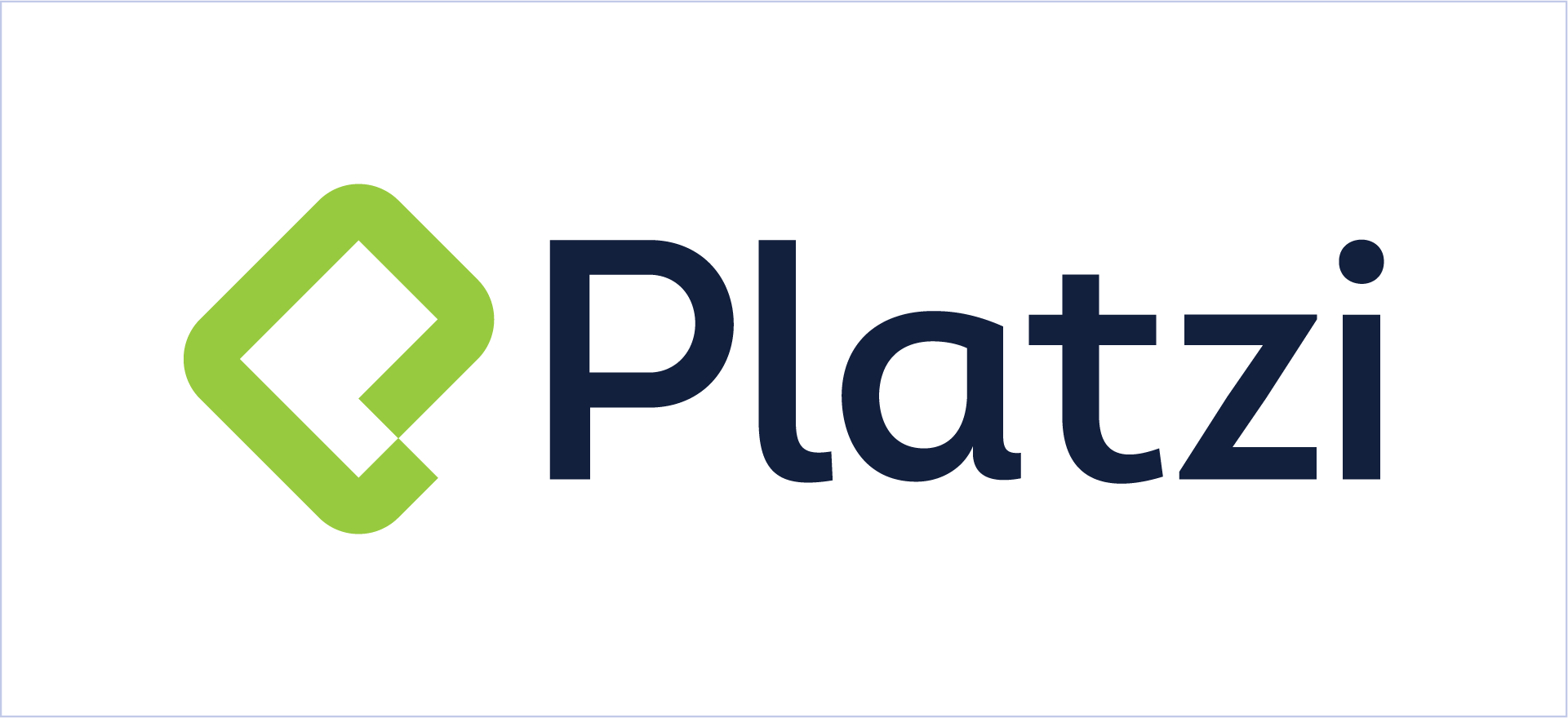 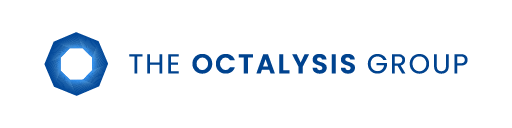 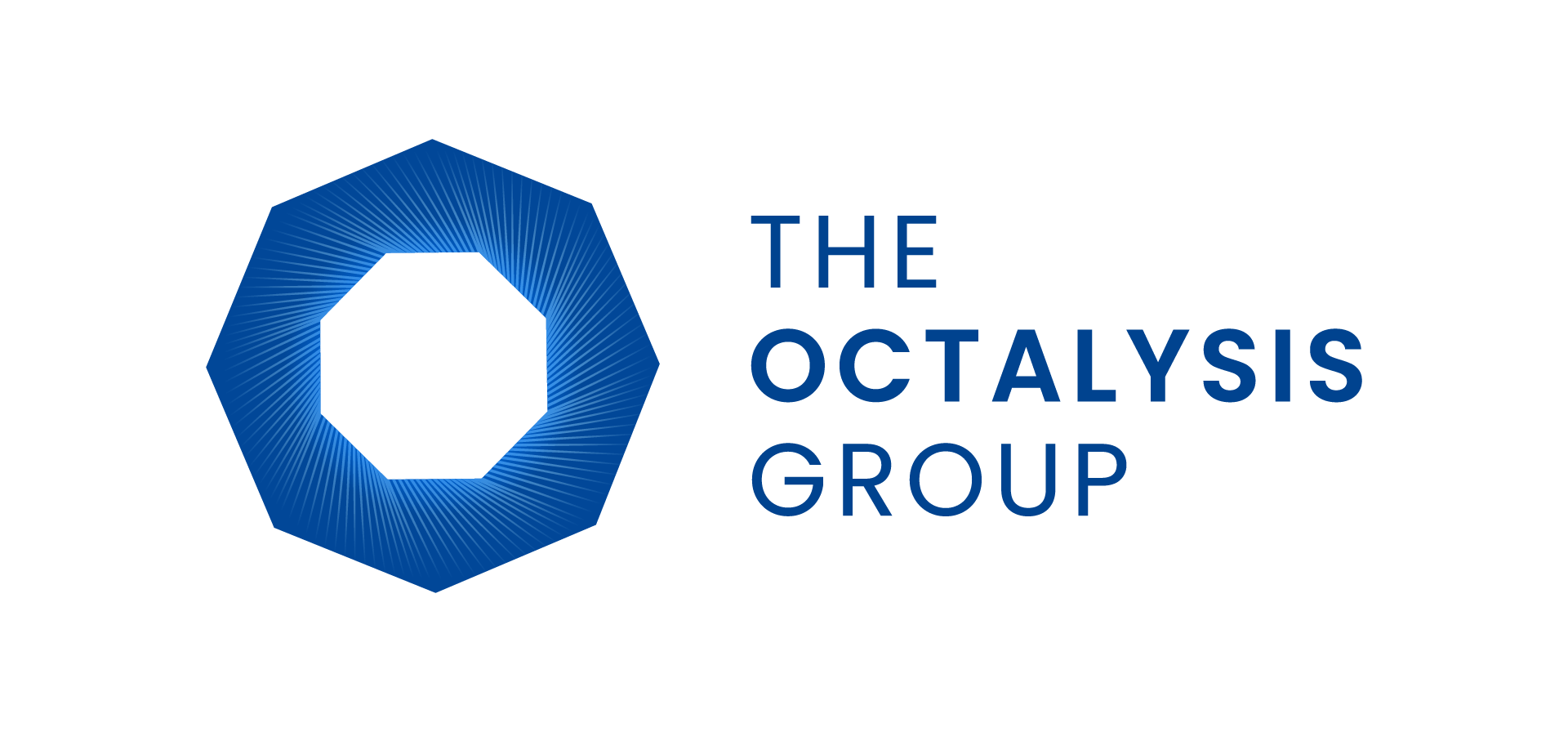 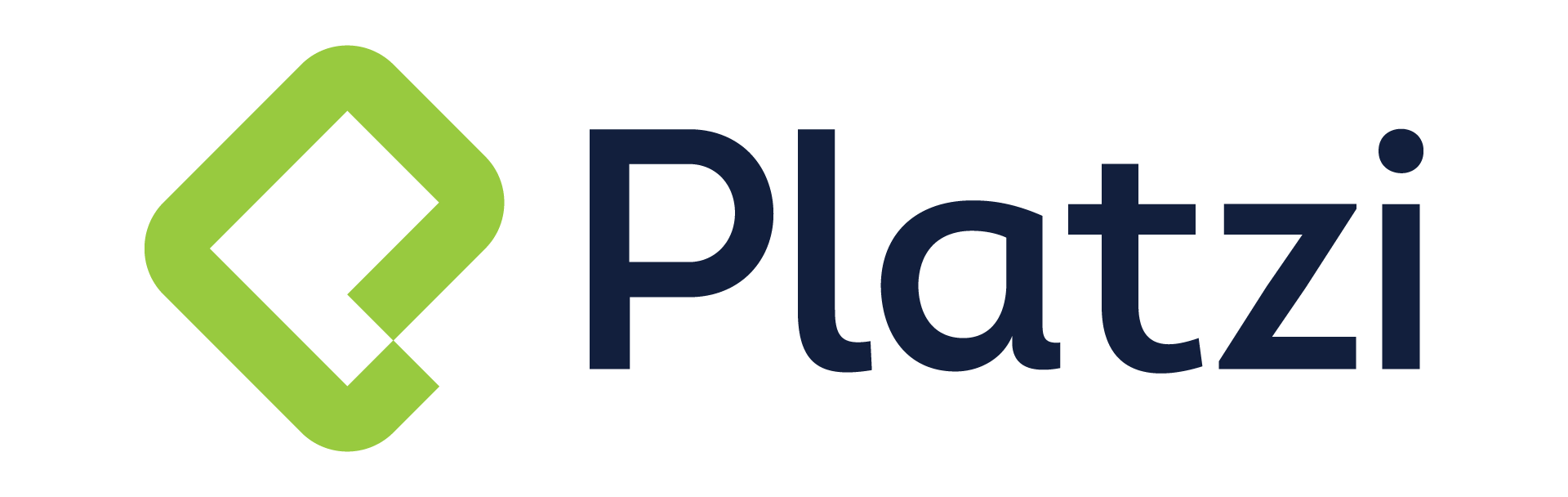